FacilitatingMath Talks
SIP Day Presentation 
created by the 
ISBE Math Content Specialists
Objectives:

What is a number talk?
How do number talks benefit student learning?
Planning a number talk.
Resources for number talks.
[Speaker Notes: This slide is just a quick outline of what this session is going to cover.]
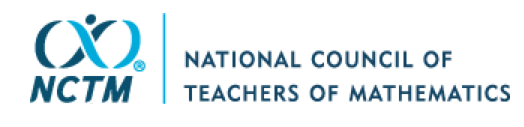 The National Council of Teachers of Mathematics (NCTM) in their 1991 professional standards describesdiscourse as ways of representing, thinking, talking, agreeing, and disagreeing; the way ideas are exchanged and what the ideas entail; and as being shaped by the tasks in which students engage as well as by thenature of the learning environment.
[Speaker Notes: This quote from NCTM is from BEFORE the CCSS for Math were written and yet, discourse was a vital part of effective mathematics education.

http://www.mathsolutions.com/documents/how_to_get_students_talking.pdf


A Number Talk really focuses on computation while a Math Talk can be good discussion surrounding a rich task that goes beyond computational fluency and might ask for application knowledge. 
Both can be set up as a routine set to last between 5 and 15 minutes. 

For today’s purposes we will use the word Math Talks as it is more encompassing.]
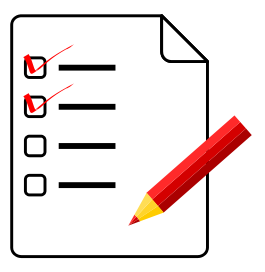 Engaging Prior Knowledge:
In your Table Groups discuss:

What are some main components of a Math Talk?

How do you do a Math Talk?

Describe what you do in your classroom that resembles a Math Talk.
[Speaker Notes: Activate some prior knowledge]
Overview Videos:

Jo Boaler overview: https://www.teachingchannel.org/videos/third-grade-math-solutions

Jo Boaler and Stanford Students: https://www.youtube.com/watch?v=3Z3_1Xp1z78

Ruth Parker and Cath Humphreys: https://www.youtube.com/watch?v=Hmh8pwL1sLg
[Speaker Notes: Watch some or all of these videos explaining what a Math Talk is and why they are so effective.]
Math Talk Examples

Kindergarten: https://www.youtube.com/watch?v=EWyDGUUUDJE

Grade 3: https://www.teachingchannel.org/videos/third-grade-math-solutions
**the first 2 min 30 sec are a math talk, then they move on to other areas of instruction


Grade 5: https://www.youtube.com/watch?v=DQtgFaVqv7c
https://www.teachingchannel.org/videos/number-talks-for-assessments

Grade 6: https://www.youtube.com/watch?v=ivUWfVqHCa0

High School Geometry: https://www.youtube.com/watch?v=59T97wPANzU

Jo Boaler Dot Talk with older students: https://www.youtube.com/watch?v=-pJhCAiaV-Q
[Speaker Notes: Watch some or all of these example videos. Compare and contrast the methods used by the educators. Compare and contrast how the students participate and respond to the different methods/questions and analyze how the Math Talk changes based on grade level.]
Steps of a Math Talk:
Teacher poses a purposeful problem
Students signal when they are ready to give a solution
Teacher collects answers orally
Students explain or defend their answer
Teacher records student strategies 
Teacher asks questions to facilitate Mathematical Discourse
Class comes to consensus
[Speaker Notes: Making Number Talks Matter by Cathy Humphreys and Ruth Parker]
Opportunity for application
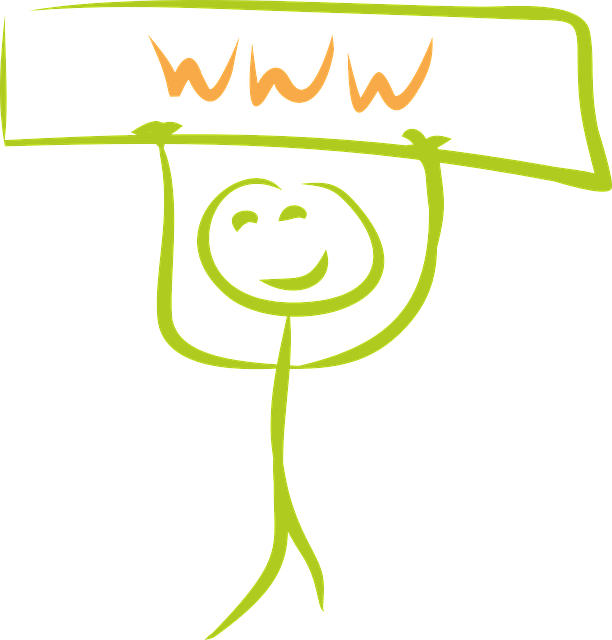 Why reinvent the wheel?
Il Math Teach and Talk 
http://www.ilteachandtalk.org/

Plan and Facilitate some Math Talks
[Speaker Notes: Go to the IL Teach and Talk website. Choose a grade level and a power point slide and design a number talk around that problem. 

Individuals: Pick a problem that aligns with what you are currently teaching in your classroom and go through the steps for planning a math talk. (slide 10) Facilitate the math talk for your students.

Small Group: Pick a problem and go through the steps from slide 10 for planning a math talk. Take turns facilitating math talks with the group.

Large Group: Work in small groups to plan a math talk around a problem on the Teach and Talk website or from another source. Have one person from each group facilitate the number talk with all of the participants playing the role of student.]
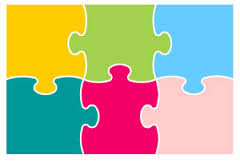 Teacher Evaluation
Fluency
SEL Goal 2
Math Talks
Growth Mindset
Rigor
Assessment
[Speaker Notes: Danielson Model
Domain 2 – Classroom Environment: 2a: creating an environment of respect and report, 2b: establishing a culture for learning.  Climate and Culture, 
Domain 3 – Instruction;  3a: Communicating with students, 3b: Using questioning and discussion techniques

SEL Goal 2 - Use social-awareness and interpersonal skills to establish and maintain positive relationships]
Planning a Number Talk
[Speaker Notes: Making Number Talks Matters Grades 4-10 
By Cathy Humphreys & Ruth Parker

Anticipate different strategies students might use for solving the problem (or how they might “see” a dot card)
How will you record each of these strategies?
What questions might you ask to fully understand and represent a student’s thinking and/or method?
In reflecting on this Number Talk, what do you want to remember, what problem might you do next, and why?]
Concerns
Trouble getting students to participate
I don’t understand what the student is saying
Only a few students participate
How to handle mistakes (student and teacher)
How do I keep the conversation going?
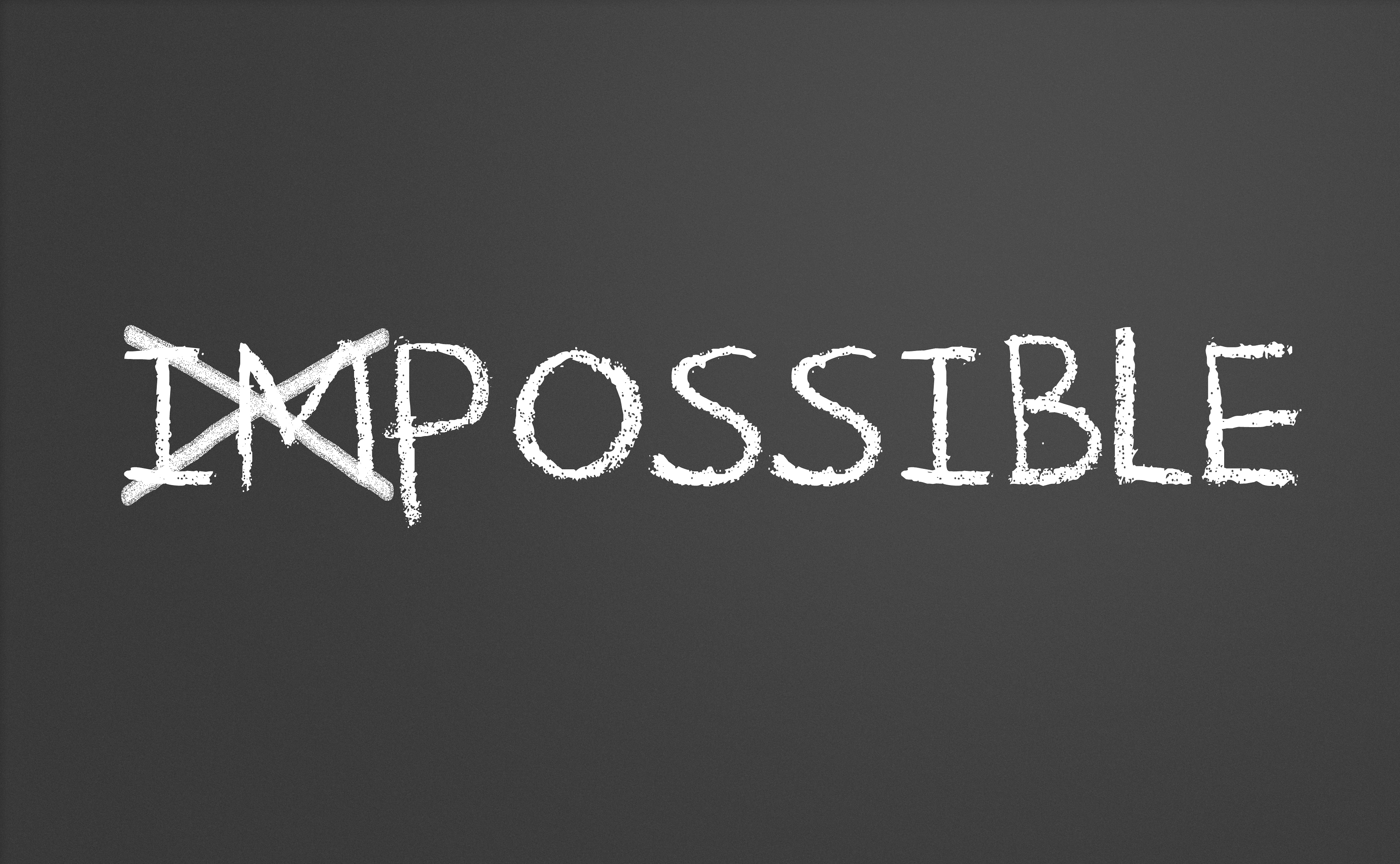 [Speaker Notes: These are just a few of the “Roadblocks” that keep educators from implementing this strategy. Brain storm how YOU would overcome these obstacles. Individuals-reflect on each obstacle and jot down your solutions.
Small group-Jigsaw. Assign a concern or two to each participant. Come up with solutions and then share out with as a group.
Large Group-Jigsaw. Break up into groups. Assign a concern or two to each group. Brainstorm solutions to overcome these obstacle and then share out to the whole group.

Start with dot talks.  Use “previous students’ work as examples” (so students are explaining someone else's work).  Show a video or two of math talks and discuss expectations. Use cold call strategies or a randomizer if students are not volunteering (just to break the ice).

2. Ask clarifying questions, “What I think I heard you say…” “I want to make sure I understand what you mean.” “Could you please repeat that last part?” “Who can explain what…..said in your own words?”

3. Review classroom culture and how it is a safe place for everyone to share ideas. Have students use physical clues to indicate when they have an answer.  Encourage those who often speak to come up with more than one way to “see” the problem.  Call on others who show they are prepared.  “I would like to hear from someone who hasn’t had a chance to share.” Increase wait time. Have students turn and talk to a neighbor than share out what their neighbor said. 

4. Own up to mistakes.  Opportunity to talk about mistakes as chances to learn, “Yikes.  I think there is something wrong here.  Can anyone help me think about this?”  “I just confused myself.  Hmm- Where am I? Can anyone help me think about this?”  “Do you want to revise your answer.” “I would like to revise my answer.” “Let me think about this overnight and we can talk about it tomorrow.” Turn mistakes into class investigations. Discuss where the reasoning went awry.

5.  Ask “What questions do you have for…?” “Why did you do…?” compare and contrast student strategies. Discuss efficiency of strategies.]
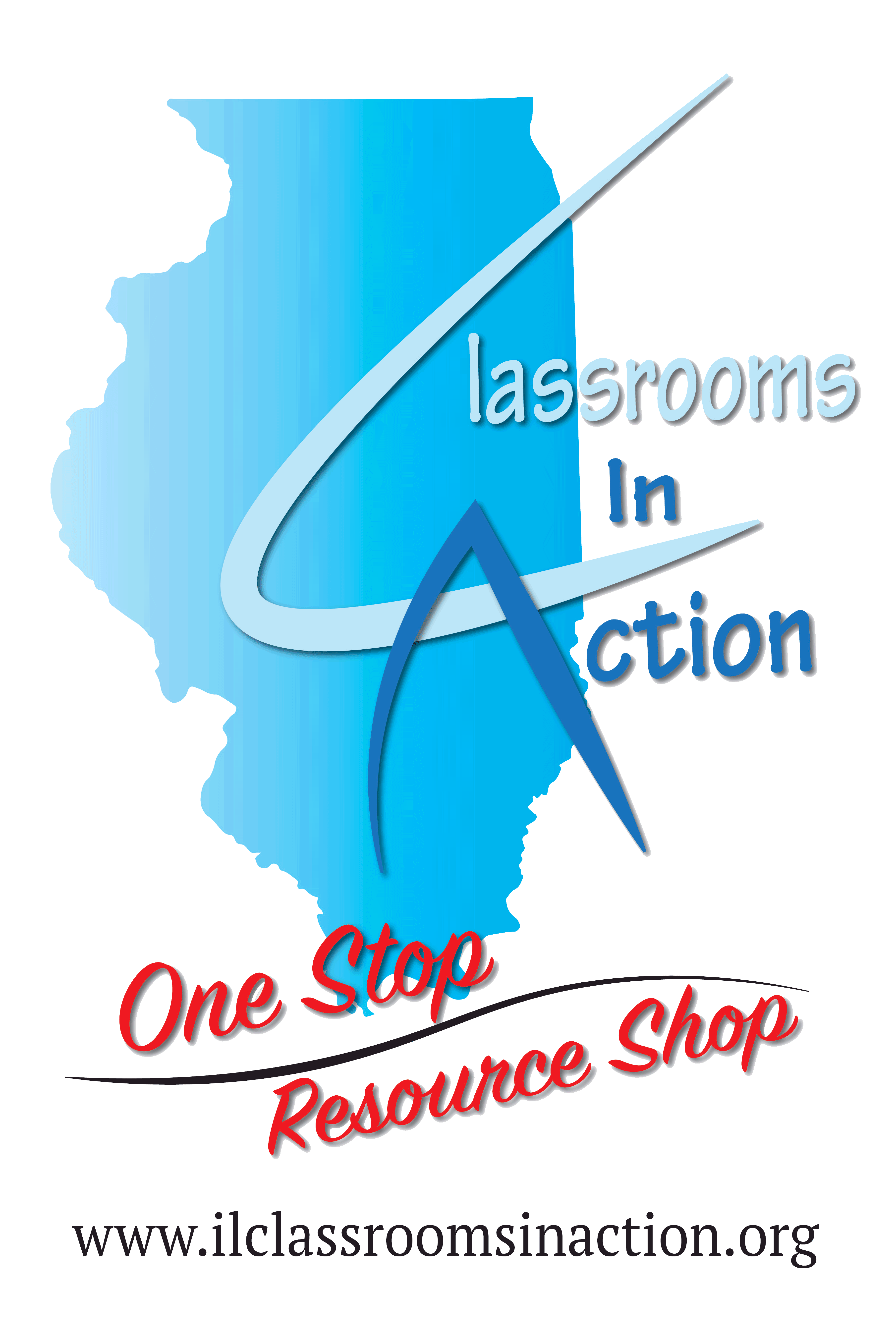 Tools and Resources for:ELAMATHScienceSocial ScienceSocial Emotional LearningTechnologyFine Arts